Татаро-монгольское нашествие.
Татарская знать была заинтересована  в   расширении    пастбищ    и   организации грабительских  походов
Вождем  монгольских  племен  был  избран Чингисхан  (Великий  хан).
В 1237г. первому удару подверглась Рязань. Далее Суздаль и Владимир.
В середине января хан Бату (внук Чингисхана)  занимает Москву, Владимир.
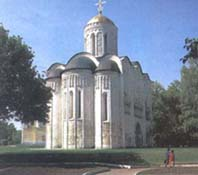 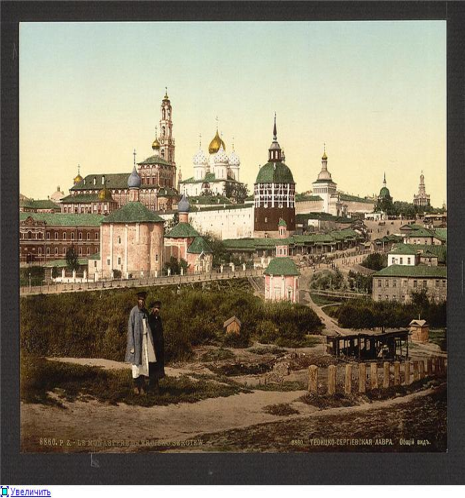 Все  города  на севере,  кроме Торжка,  сдались почти без боя.   После Торжка хан Бату не идет на  Новгород.
Татаро-монгольское нашествие привело к упадку   русского  государства. Был нанесен громадный  ущерб  экономическому,  политическому и культурному развитию   Руси. Массовому  разорению  подверглись  русские  города Исчезли многие ремесла.
Русские  княжества сохранили свою землю,  но были  зависимы  от  хана.  Благодаря такой  мягкой  политике, русская  земля была спасена от полного разграбления  и  уничтожения.
24 ноября 1480 года окончилось татаро-монгольское иго.